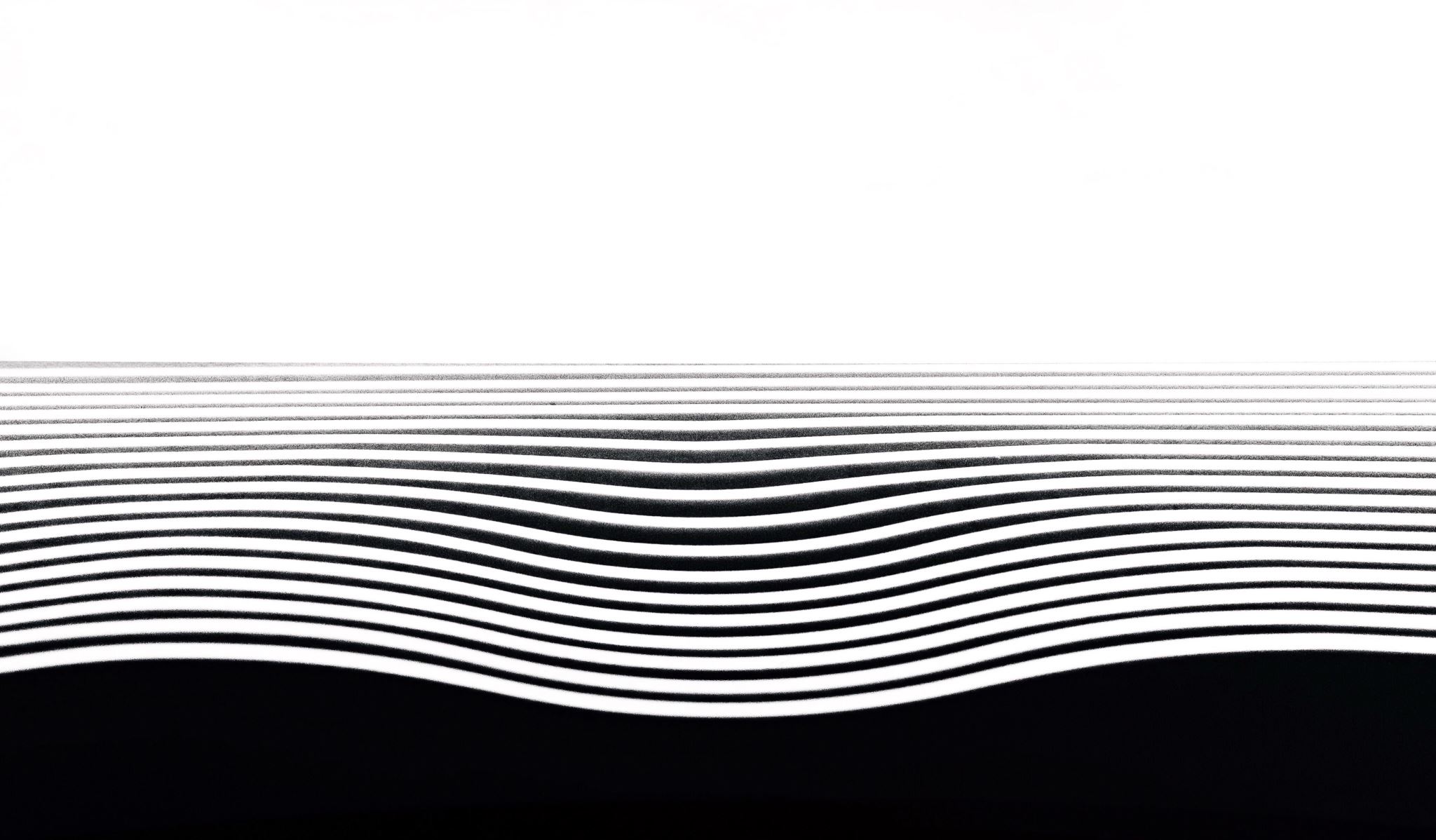 Council-managerGovernance
[city name]
[date]
[Speaker Notes: This presentation refers both to “council” when referring to the governance model and “commission” when referring to the governing body. The latter references should be changed to conform to the name of the governing body in the municipality to which the presentation is being made.]
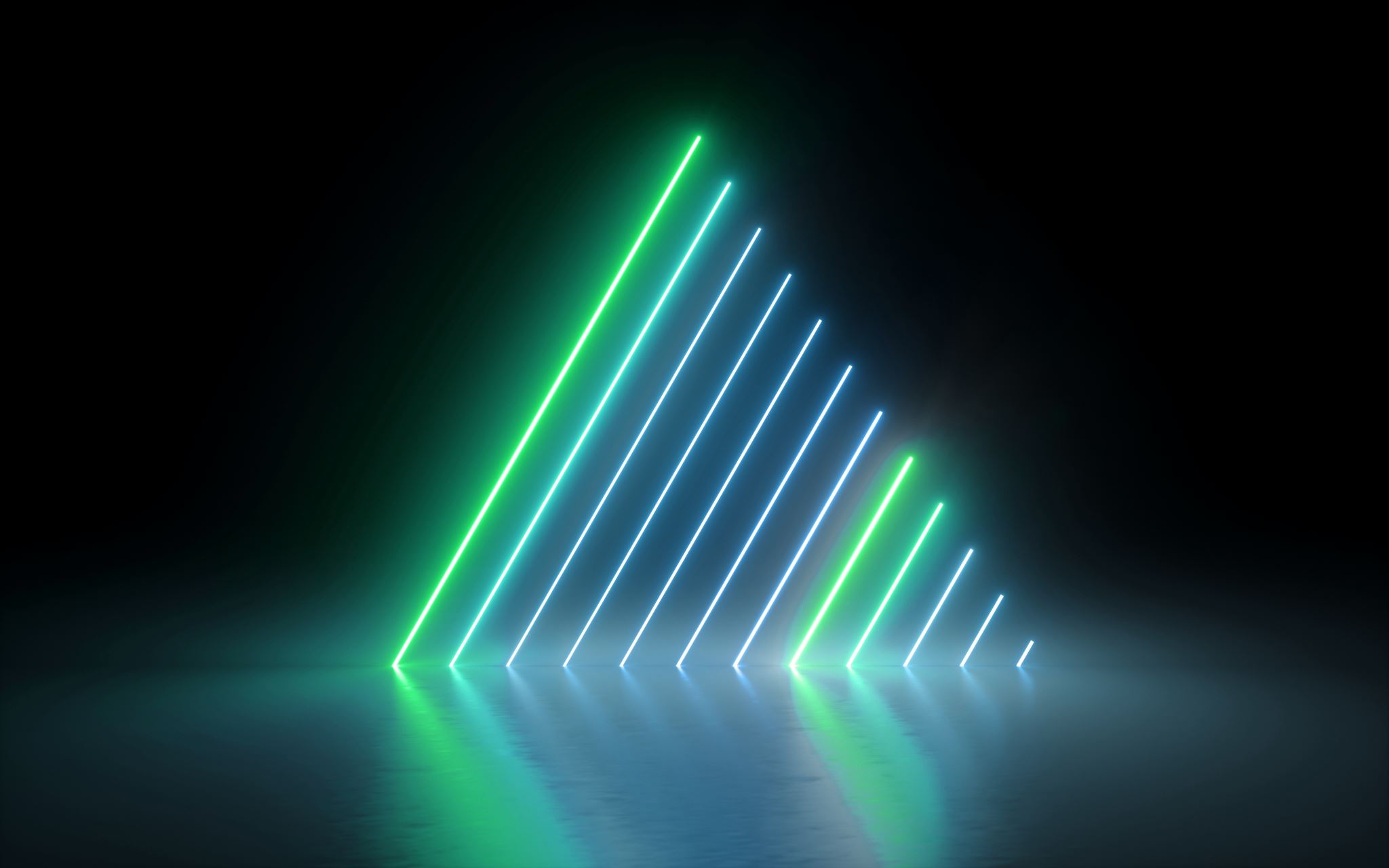 Personal Reflection“My time as a member of the [city name] City Commissionwas well-spent because…”
[Speaker Notes: The purpose of this exercise is to have members of the governing body take a few minutes to reflect on, and write down, what are their objectives. What did they hope to accomplish when they ran for office? What will give them a sense of satisfaction when they come to the ends of their terms of office. Supply index cards or paper so they can capture their thoughts and take them with them when they leave the meeting. It is not necessary for them to share with the others but they may do so if they wish.]
Topics to be Covered
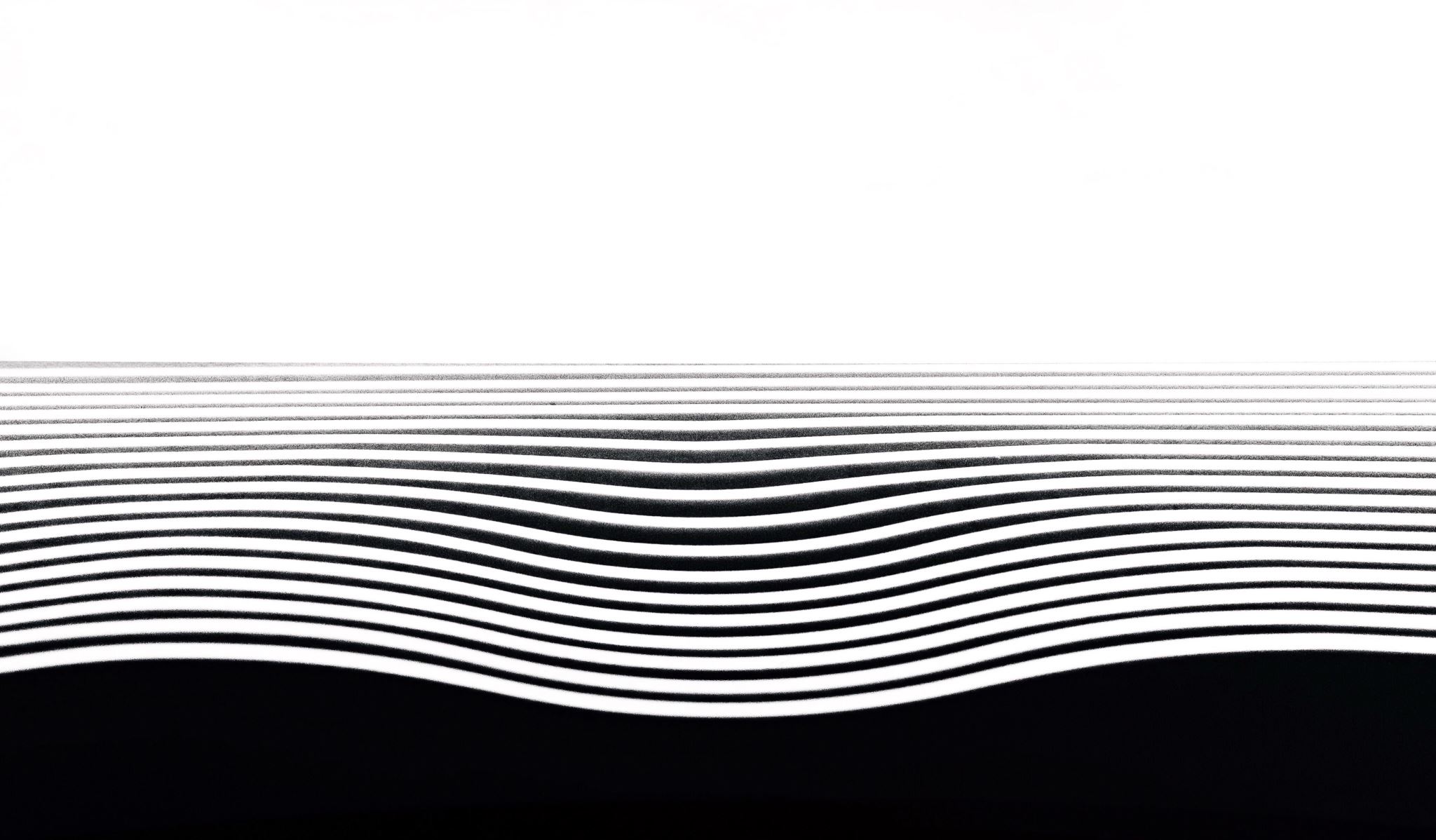 Origins of Council-manager governance
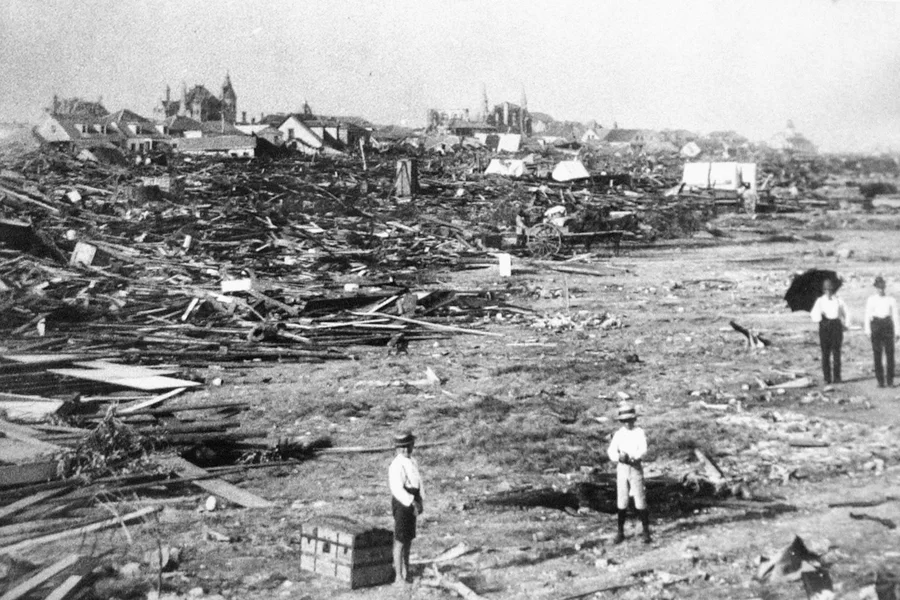 Title Lorem Ipsum
[Speaker Notes: Photo of the aftermath of the Galveston, TX hurricane of early September 1900. It left 8000 dead and many buildings destroyed. Every home suffered some damage. African-Americans were forced at gunpoint to assist efforts to collect and bury the dead. The Galveston City Council found itself unable to act efficiently to address the crisis. This led to the development of the Commission form of government in which elected officials were granted responsibility for the performance of  administrative roles: street commissioner; police commissioner, etc. The Council-Manager form of government, which succeeded it shortly thereafter and largely supplanted it, was designed to accomplish the same delegation of executive authority but did so by separating policy and administrative functions.]
Origins of Council-Manager Governance
[Speaker Notes: The progressive movement of the late 19th and early 20th century had government reform among its goals, with an eye toward eliminating waste, corruption, and inefficiency. It sought to run government more like a business. The structure of council-manager government fit well with these goals by providing an approach to governance more like that found in business organizations with boards of directors and executives.]
Origins of Council-Manager Governance
[Speaker Notes: The scientific management of Frederick Taylor was based on the belief that there was one best way of completing tasks and this could be learned through application of scientific analysis. Time and motion studies were among the tools used in these efforts. This focus on efficiency and effectiveness is among the characteristics of professional administration at the local level.]
Origins of Council-Manager Governance
[Speaker Notes: Woodrow Wilson, during his academic career, espoused the belief that the administration of government could also be the subject of study to determine the best practices to be employed in providing public services. The elaboration of principles of public administration are evident in the manner in which city managers approach their roles.]
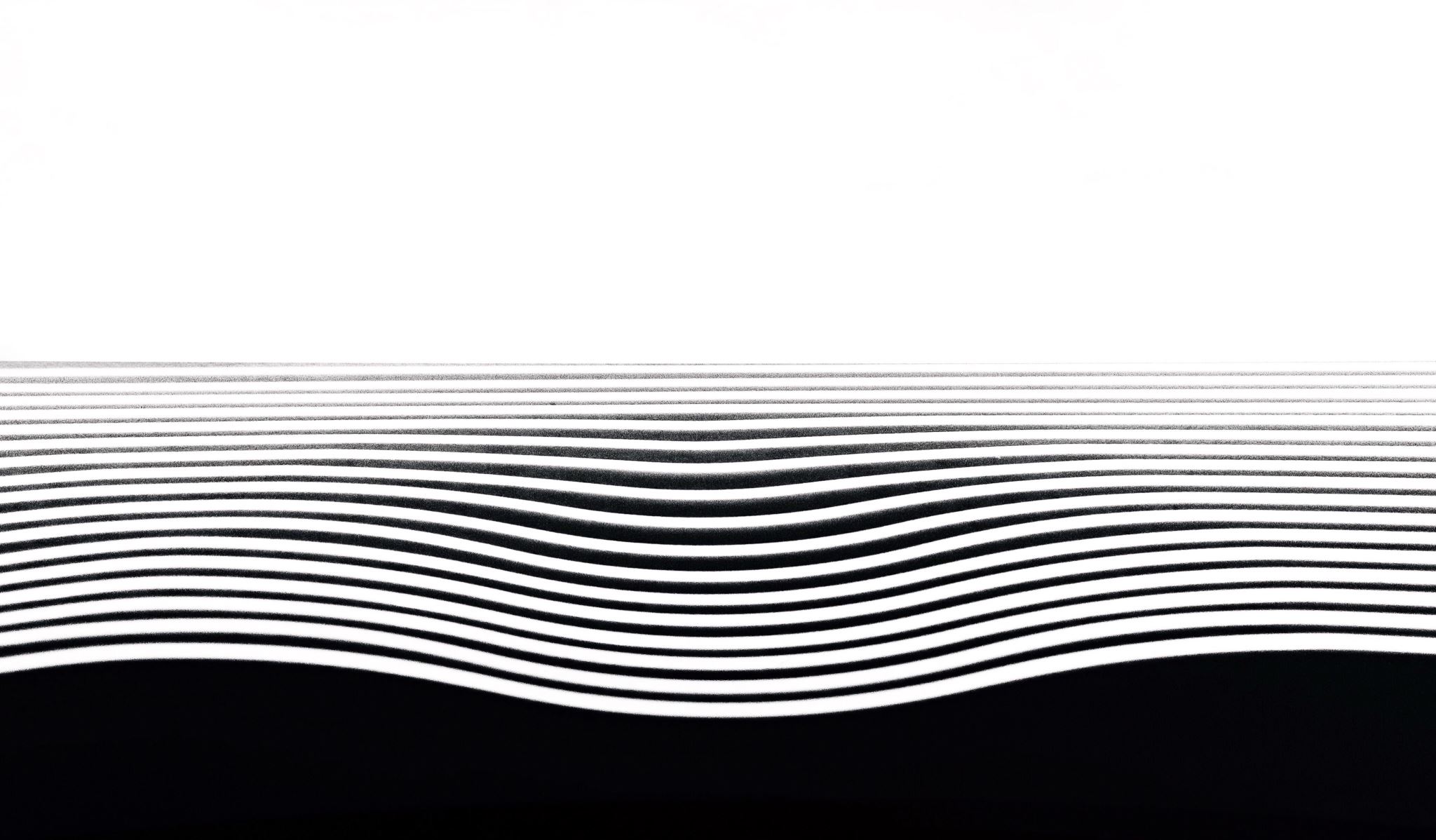 Principles of Public Administration
Principles of Public Administration
[Speaker Notes: Neutral competence ensures that the manager serves the governing body and provides it recommendations without regard to his or her political views. This is reinforced by provisions of the ICMA Code of Ethics that restricts political activities by managers. The objective is to ensure that the manager’s actions are free from partisanship and, instead, reflect professional expertise.]
Principles of Public Administration
[Speaker Notes: Efficiency and effectiveness are ideals that relate specifically to a professional approach to administration and to pursuing efforts to ensure that local governments are managed in a way that makes the best use of limited public resources and with the intent to deliver public services that accomplish their intended purpose.]
Principles of Public Administration
[Speaker Notes: Managers must be guided by a desire to be responsive to the needs of the citizen and the governing body that represents them. In short, the manager must put his or her personal interests aside and address the interests of those whom he or she serves.]
Principles of Public Administration
[Speaker Notes: Managers are accountable to the governing body that employs them for the success or failure of the actions that they take. They should expect to be judged against the highest ideals of public service and the best practices characteristic of professional local government administration.]
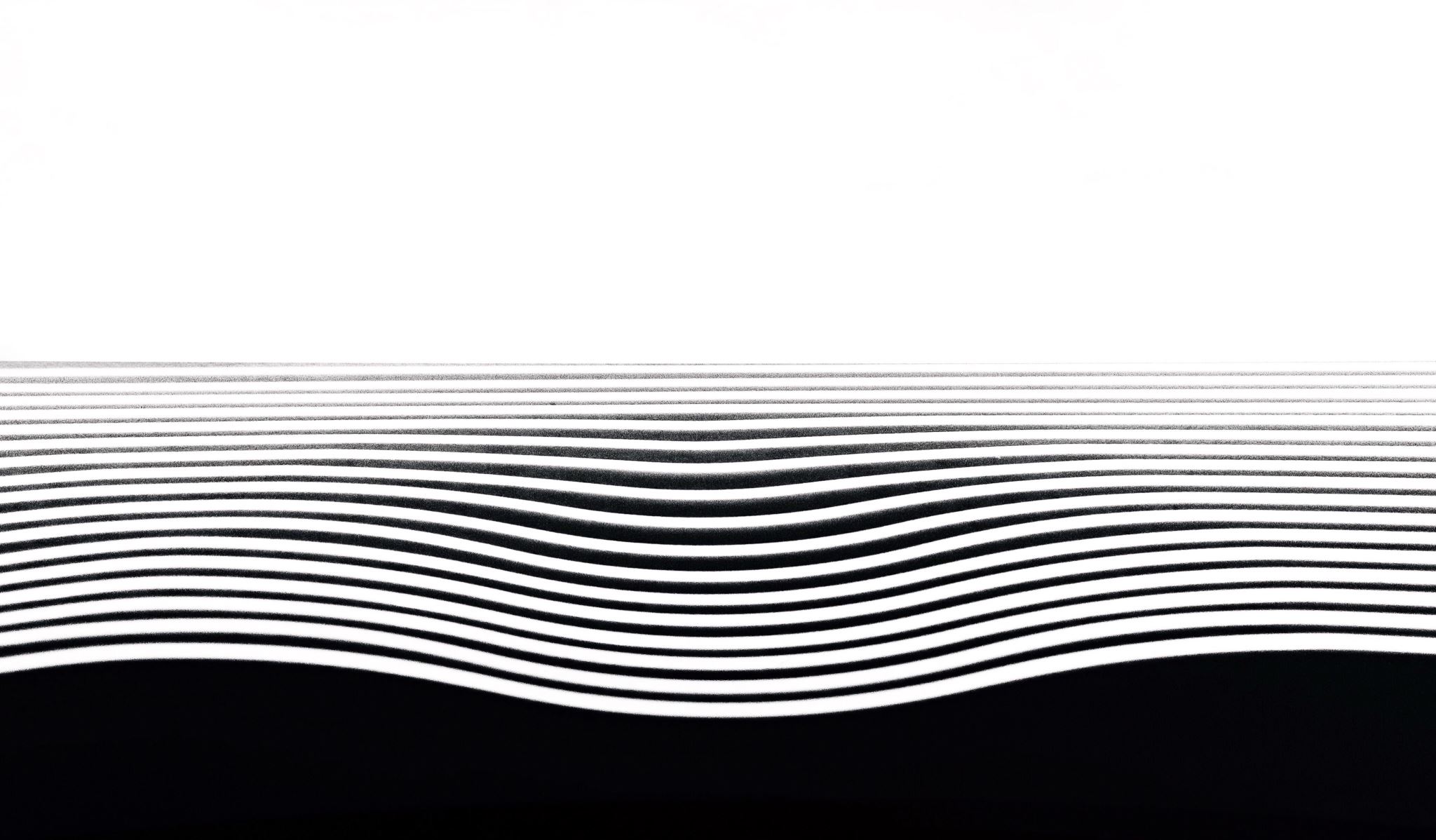 Legal Basis of Council-Manager Governance
Legal Basis of Council-Manager Government
[Speaker Notes: The legal foundation for council-manager governance in Lapeer flows initially from Michigan’s 1963 constitution which establishes the framework for local government in the state. The Home Rule City Act permits cities to adopt charters that detail how each will be structured and run and permits the council-manager structure. Finally, the local charter and code of ordinances provide that Lapeer’s administration will be overseen by a city manger and describes the structure of government in general terms.]
Mission of the City of [name]“The city and its officers shall have power to exercise all municipal powers in the management and control of municipal property and in the administration of municipal government… to do any act to advance the interests of the city, the good government and prosperity of the municipality and its inhabitants…”
[Speaker Notes: This slide is designed to be updated with language quoted from the charter or authorizing statute. Nearly every city has a statement like this that expresses a mission central to every local government: To protect the public health, safety, and welfare.]
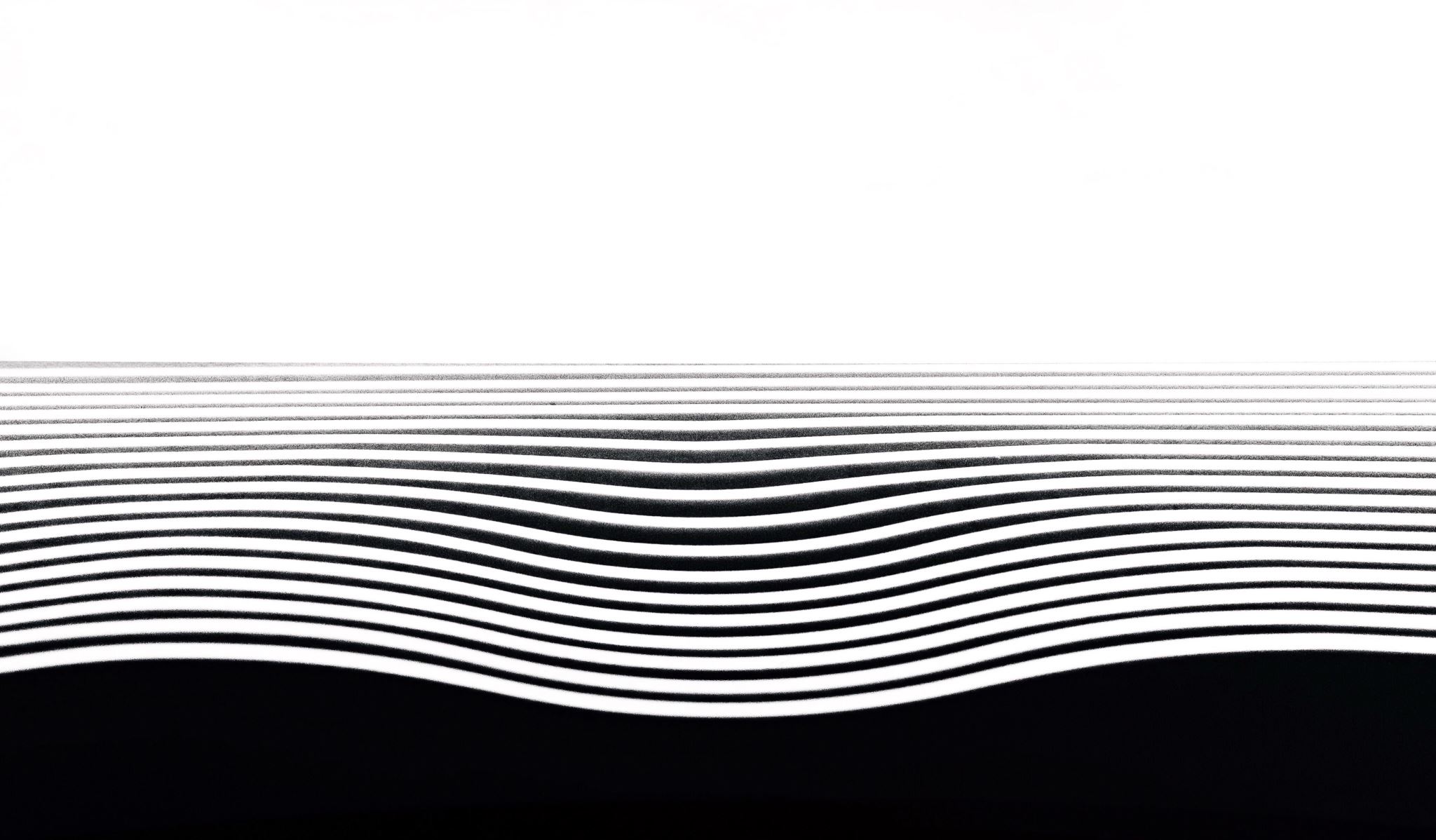 Commissioner Roles
Commissioner Roles
[Speaker Notes: Commissioners are thought leaders in the community, bring to meetings their ideas for what will be of greatest benefit for all residents now and in the future.]
Commissioner Roles
[Speaker Notes: Commissioners act at their meetings to adopt policies that direct what the city will do and how. Types of policies are on the following slide.]
Policy Making
[Speaker Notes: Strategic plans provide direction for the organization, communicating the goals and objectives to be pursue. Ordinances contain policies about conduct by citizens that are prohibited and also describe how public services are to be delivered. The Commission makes policy when it adopts rules and regulations that guide members of the administration in how the organization is to be run and the relationship between government and the citizens it serves. Budgets are policy documents; they direct how revenues are to be raised and where they will be spent. Resolutions are often the clearest statements of Commission policy because they convey the true sense of how the Commission feels about a particular subject. Some contracts will contain policy language. One example would be an intergovernmental contract through which a service is provided, an indication that the Commission feels this is the most sensible way to perform that service.]
Commissioner Roles
[Speaker Notes: The Commission acts as fiduciaries. This means that they bear the responsibility for ensuring that public funds are safeguarded – which is why the Commission receives and reviews financial statements and contracts for an annual audit – and that the public buildings, properties, and equipment are being used for their intended purposes.]
Commissioner Roles
[Speaker Notes: The Commission is responsible to the citizens for ensuring that public services are being delivered as intended. The Commission performs this role by reviewing reports submitted by members of the administration. They may also make inquiries regarding certain matters, asking that the City Manager investigate an issue and report back to the Commission with his or her findings.]
Commissioner Roles
[Speaker Notes: Commissioners also have an informal role as advisors to the City Manager. They can contribute to the success of the organization by letting the manager know what they are hearing from their constituents. They can also suggest changes the manager might consider to improve his performance and his standing in the community.]
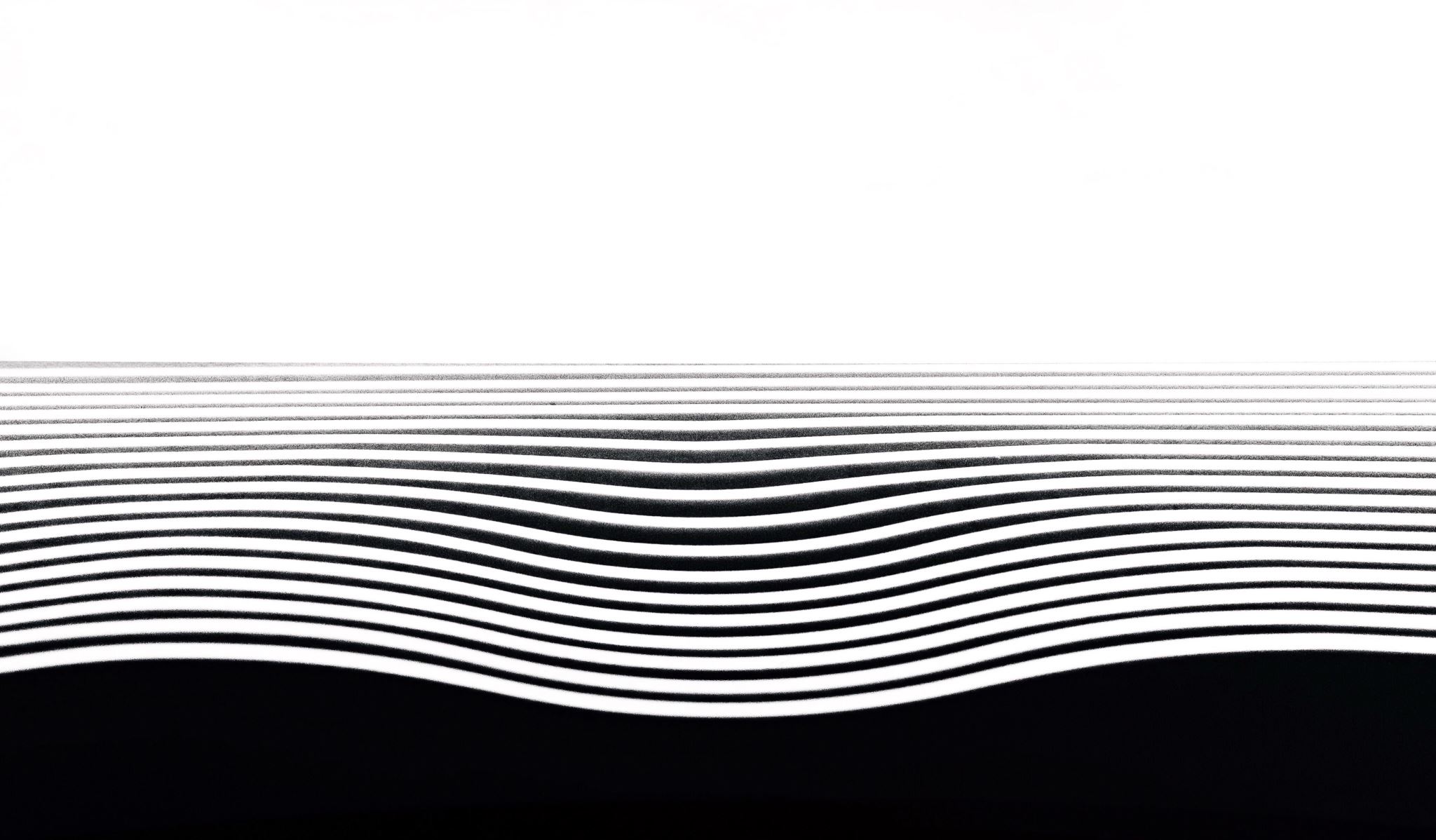 City manager’s duties
City Manager’s Duties
[Speaker Notes: The Commission sets policy and the city manager carries it out. This is the heart of the administrative role the manager plays in the organization.]
City Manager’s Duties
[Speaker Notes: The city manager is not a police officer but he must make sure that ordinances are being enforced. If issues arise with enforcement, the manager is obliged to take actions to correct the deficiency or to ask the Commission to amend the ordinance so that it serves its intended purpose.]
City Manager’s Duties
[Speaker Notes: Although the Commission adopts the budget, the work of preparing it rests with the City Manager.]
City Manager’s Duties
[Speaker Notes: The City Manager oversees, directly or indirectly, the processes through which the organization acquires the goods and services needed for its operations.]
City Manager’s Duties
[Speaker Notes: Nothing gets done without staff. The City Manager works with the department heads to ensure that vacancies are filled within budget allowances so that the work can get done.]
City Manager’s Duties
[Speaker Notes: Finally, the City Manager has a duty to advise the Commission about the full range of matters essential to its understanding of how the organization is doing. Importantly, this also means that the manager must alert the Commission about matters that it should take up to deal with new concerns and opportunities as they arise.]
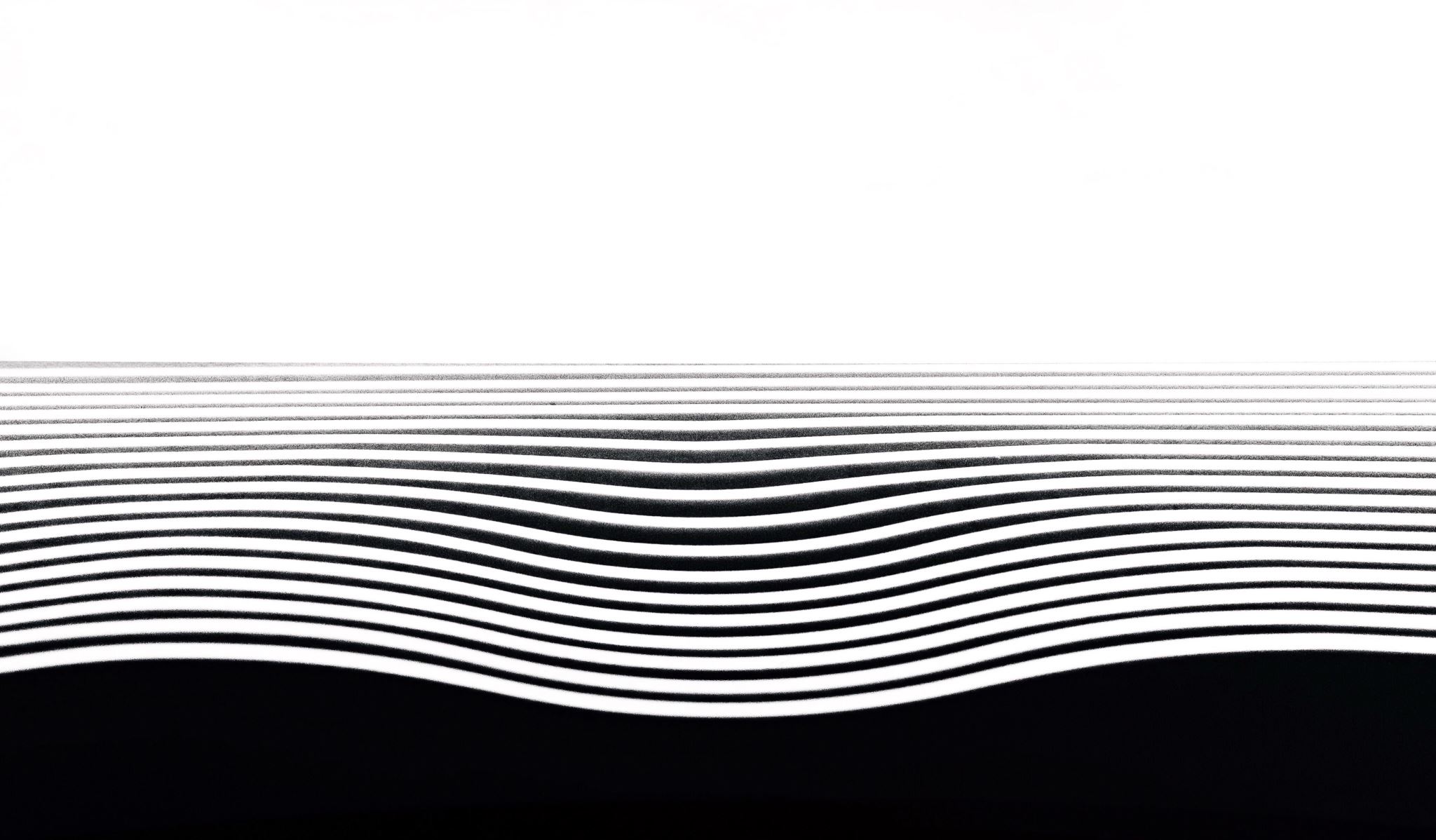 Principles of Productive Commission-Manager Relations
[Speaker Notes: This section of the presentation is intended to describe a relationship between the Commission and the manager that will give rise to effective administration of the affairs of the City.]
Principles of Productive Commission-Manager Relations
[Speaker Notes: It is helpful if Commissioners and the manager see themselves as members of the same team. They are playing different positions but they must staff focused on helping one another be successful. An adversarial relationship between the Commission and the manager is helpful to no one.]
Principles of Productive Commission-Manager Relations
[Speaker Notes: Individual commissioners will have their own points of view on issues. That is as it should be. When it comes time to act, however, that is done through a vote by the majority. It is this vote that guides what policies the city manager will implement.]
Principles of Productive Commission-Manager Relations
[Speaker Notes: The Lapeer charter is clear in indicating that commissioners do not give orders to the staff; that is done through the city manager. It is a sign of disfunction in an organization when there is not clarity as to who gives the orders.]
Principles of Productive Commission-Manager Relations
[Speaker Notes: Among the duties of the manager is to ensure that all commissioners receive the same information at the same time. The manager must not play favorites.]
Principles of Productive Commission-Manager Relations
[Speaker Notes: It is OK to have strong opinions about important matters related to the government and its operations. It is important to convey those opinions in a professional and respectful manner. That is the most effective way to get things done. It also helps to set a standard to be emulated by members of the public when they address the Commission. All of this contributes to having a local government that is stable and able to work through differences in a constructive way.]
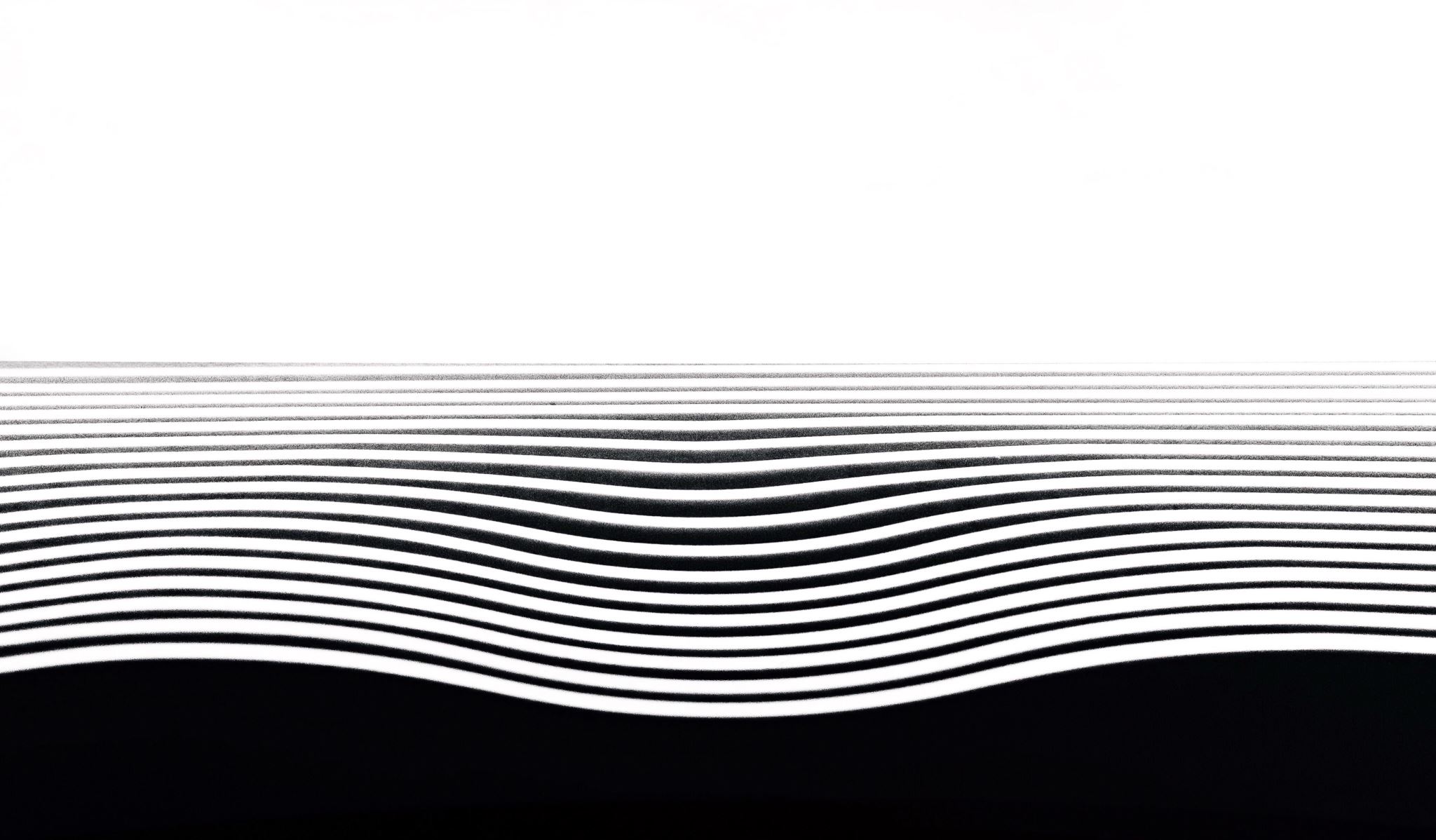 CommissionerEffectiveness
[Speaker Notes: The following section identifies things commissioners can do to help them be more successful in accomplishing their goals.]
The Effective City Commissioner…
[Speaker Notes: It is easy to get distracted by details and minutiae. At such times it is helpful to focus on what is important: protecting the public health, safety, and welfare.]
The Effective City Commissioner…
[Speaker Notes: Commissioners should make sure to read the materials in the agenda packet thoroughly and to ask questions about things they don’t understand. They must also stay connected to the community so they can be aware of what is on people’s minds.]
The Effective City Commissioner…
[Speaker Notes: Commissioners have a duty to let other commissioners and the city manager know what they know, to voice their opinions. It is one of the reasons they were elected.]
The Effective City Commissioner…
[Speaker Notes: Don’t be too quick to vote on issues over which there are legitimate differences of opinion. Take the time to look for areas of compromise in an effort to get as many commissioners as possible on board. This helps to ensure that public policies that address contentious issues have broad support.]
The Effective City Commissioner…
[Speaker Notes: All the good that a commissioner does can be undone if it is found that he or she is not behaving in an ethical manner. Such behavior can also bring disrepute to the entire organization. If in doubt about a matter of ethics, consult with the city manager or city attorney before hand.]
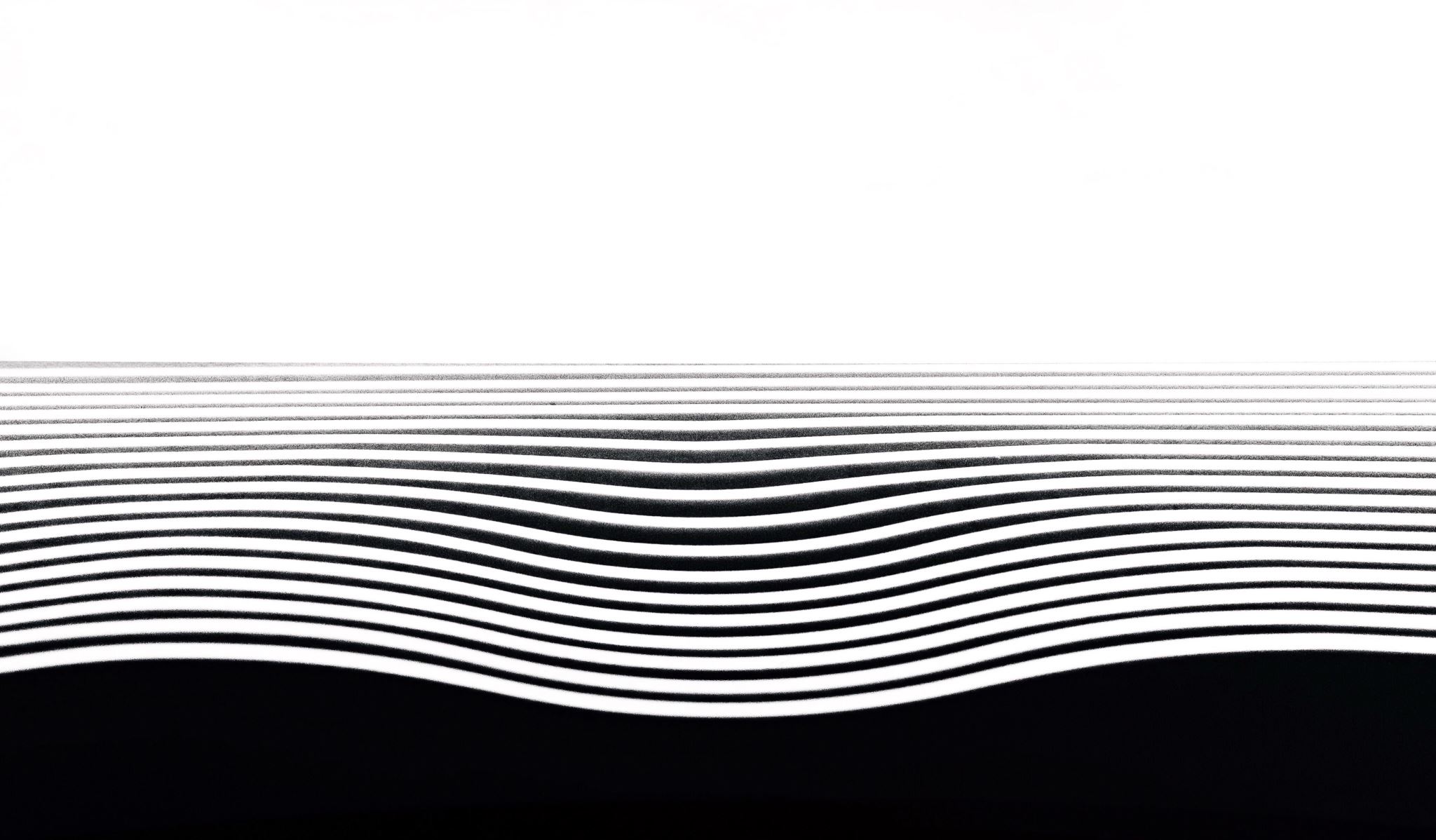 Questions & Discussion